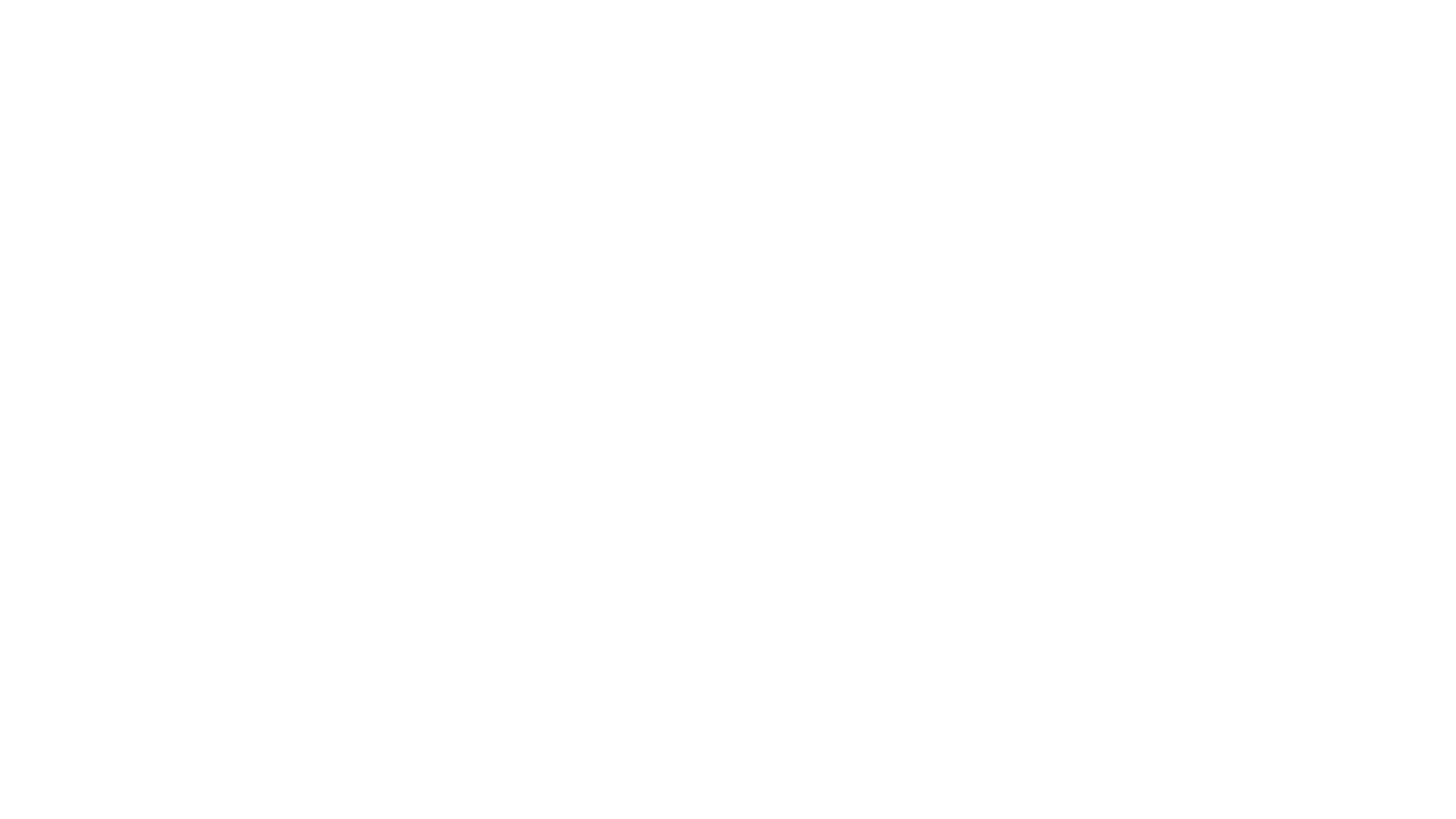 Eu jogo em casa!
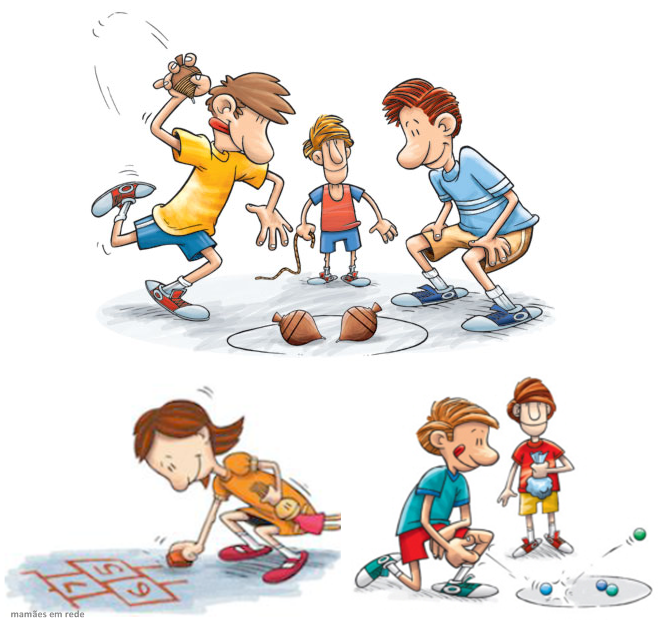 Desafio  para  realizares em casa
Realiza os movimentos do Jogo Tradicional da Macaca ao ritmo de uma música ao teu gosto.
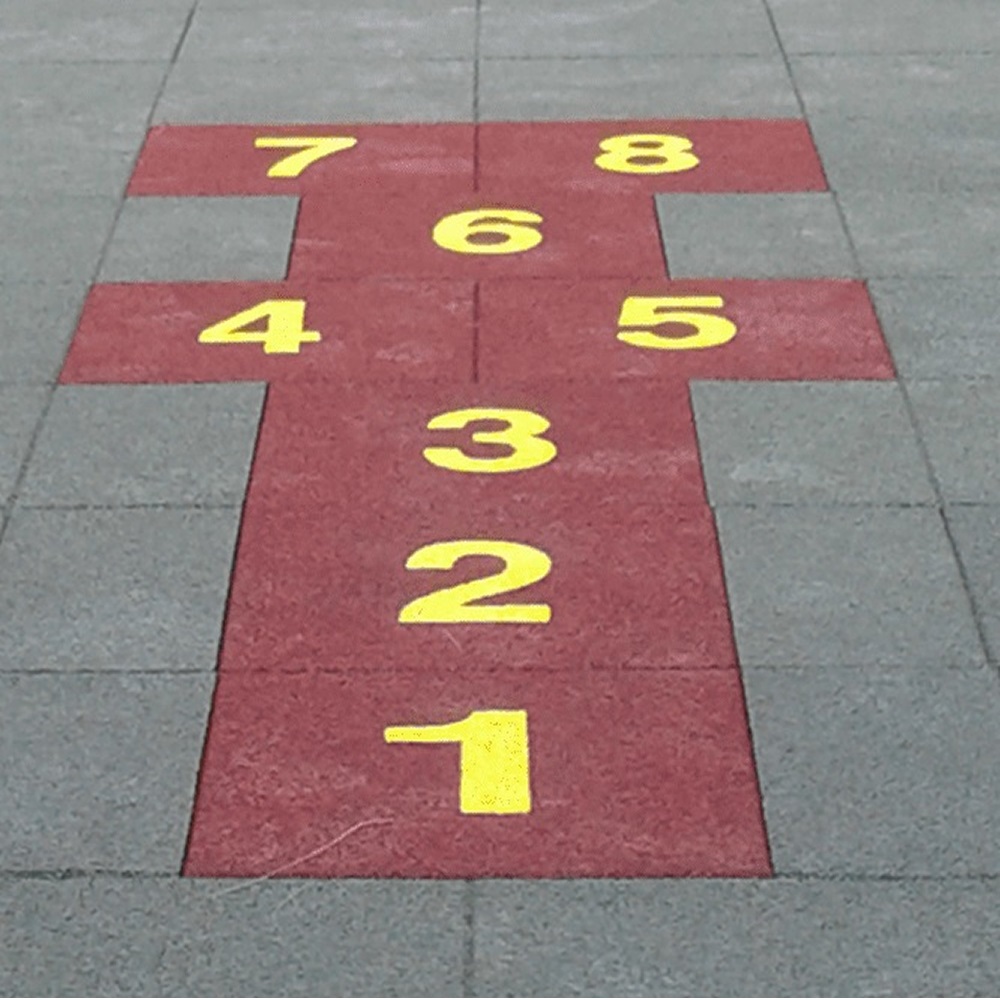 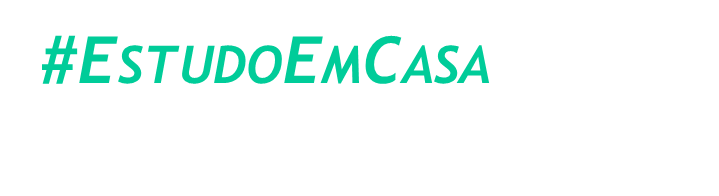 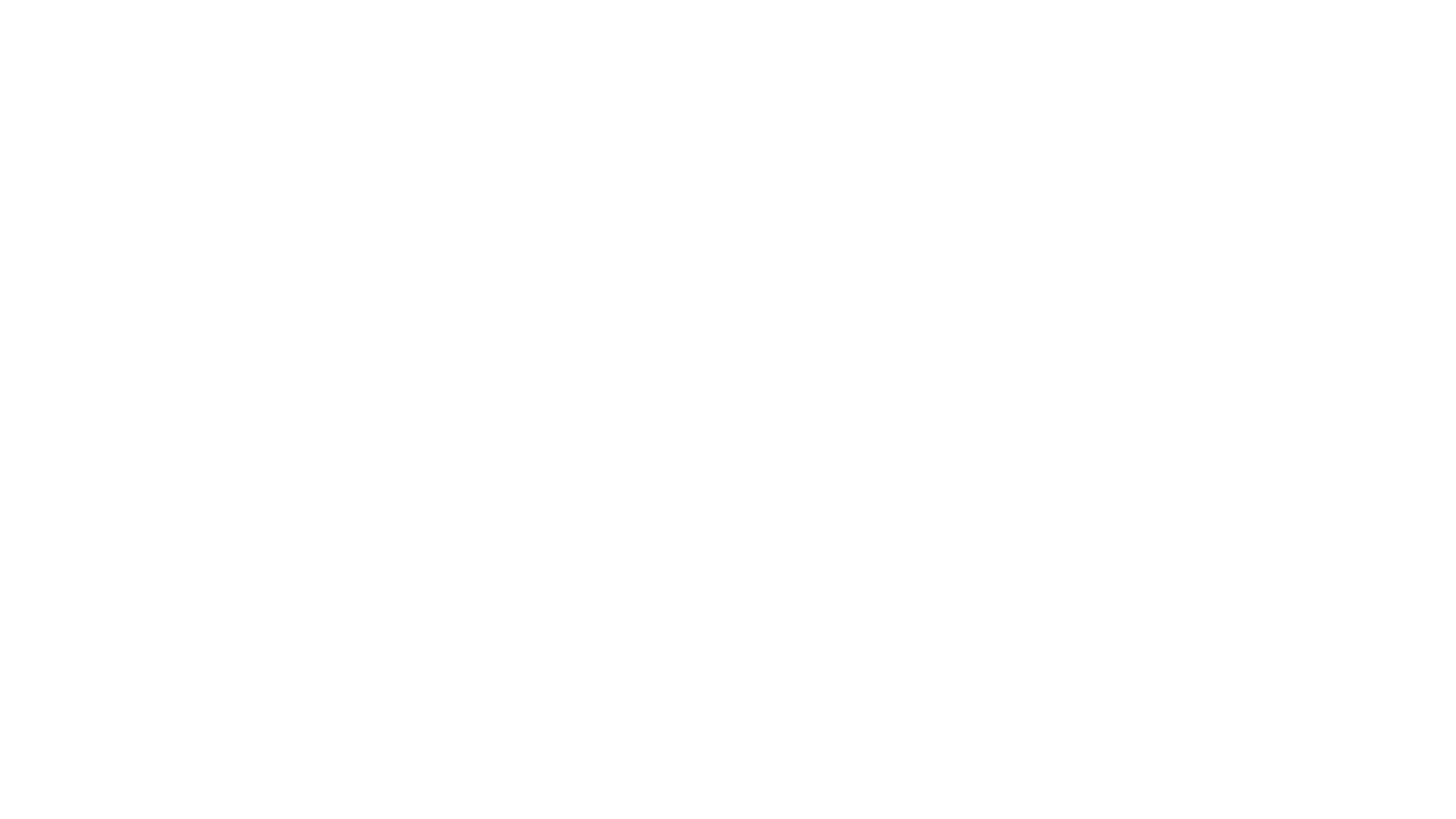 Eu jogo em casa!
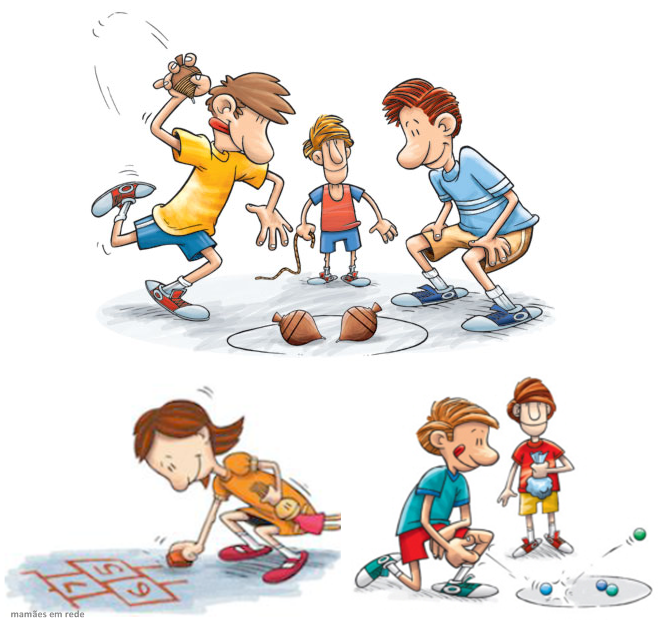 Material necessário para a próxima aula
1 cadeira
6 copos de iogurte, latas ou garrafas (vazias)
Meias ou bola pequena (papel)
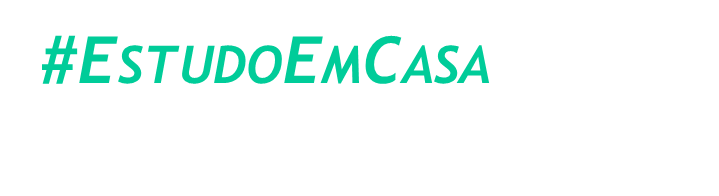